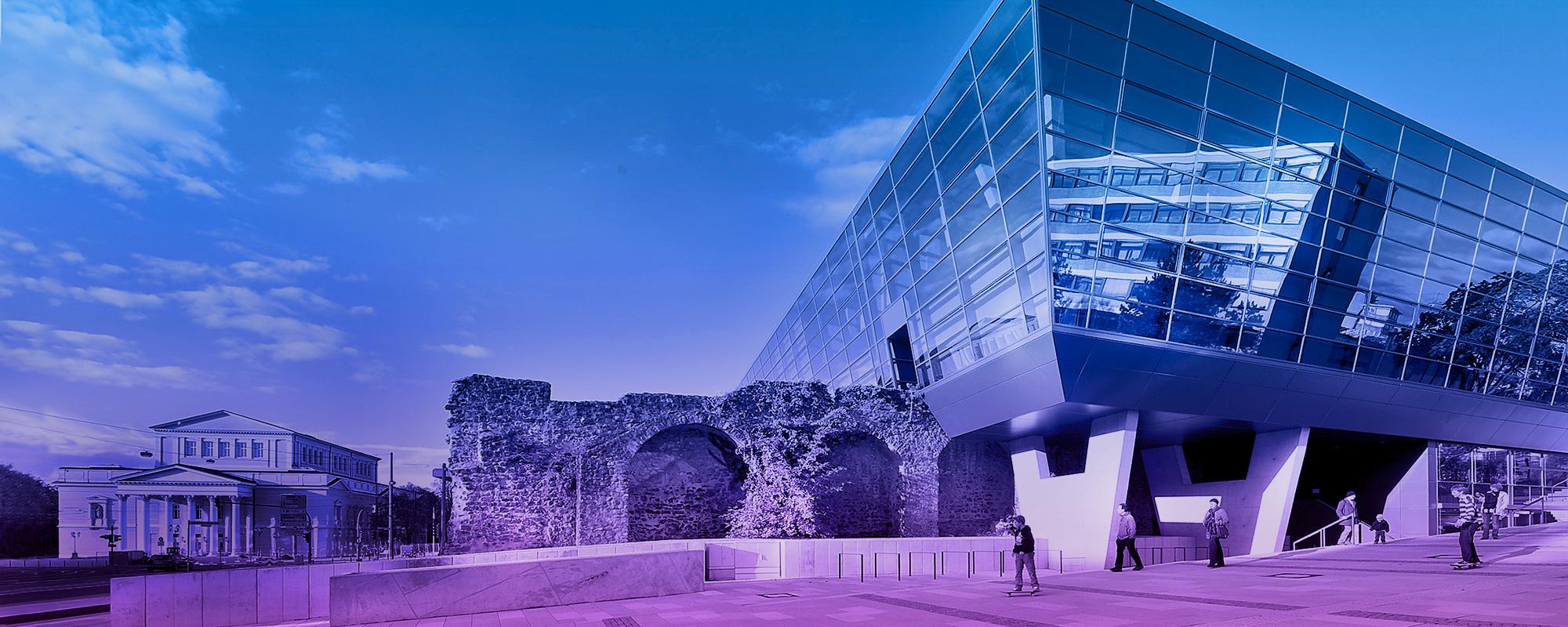 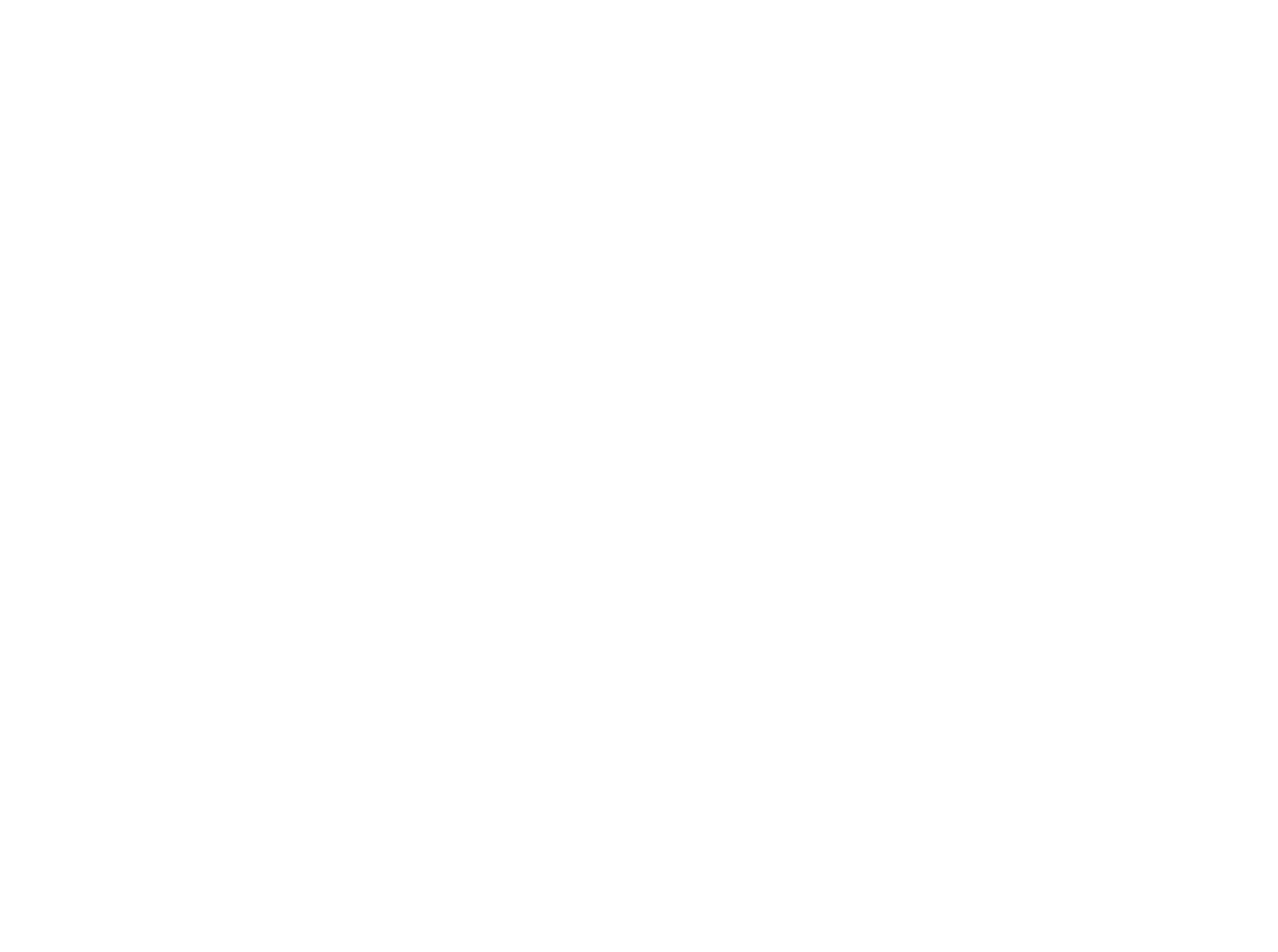 www.drupaleurope.org
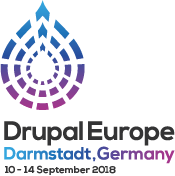 Human side of technological transition
Peter Keppert
Community
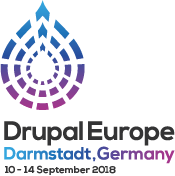 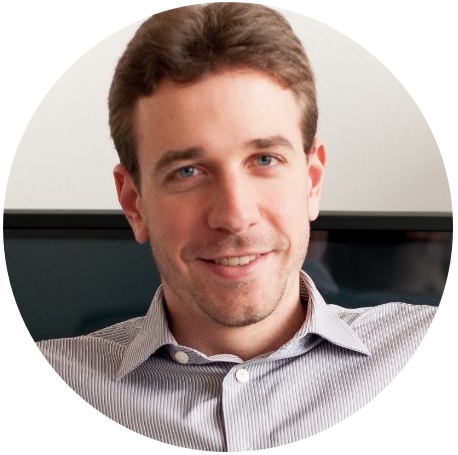 Peter Keppert
Head of Web DevelopmentFerratum
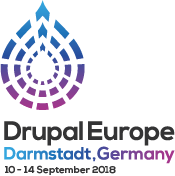 Agenda
Introduction
Failure as driver of progress
Problems and solutions
Final thoughts
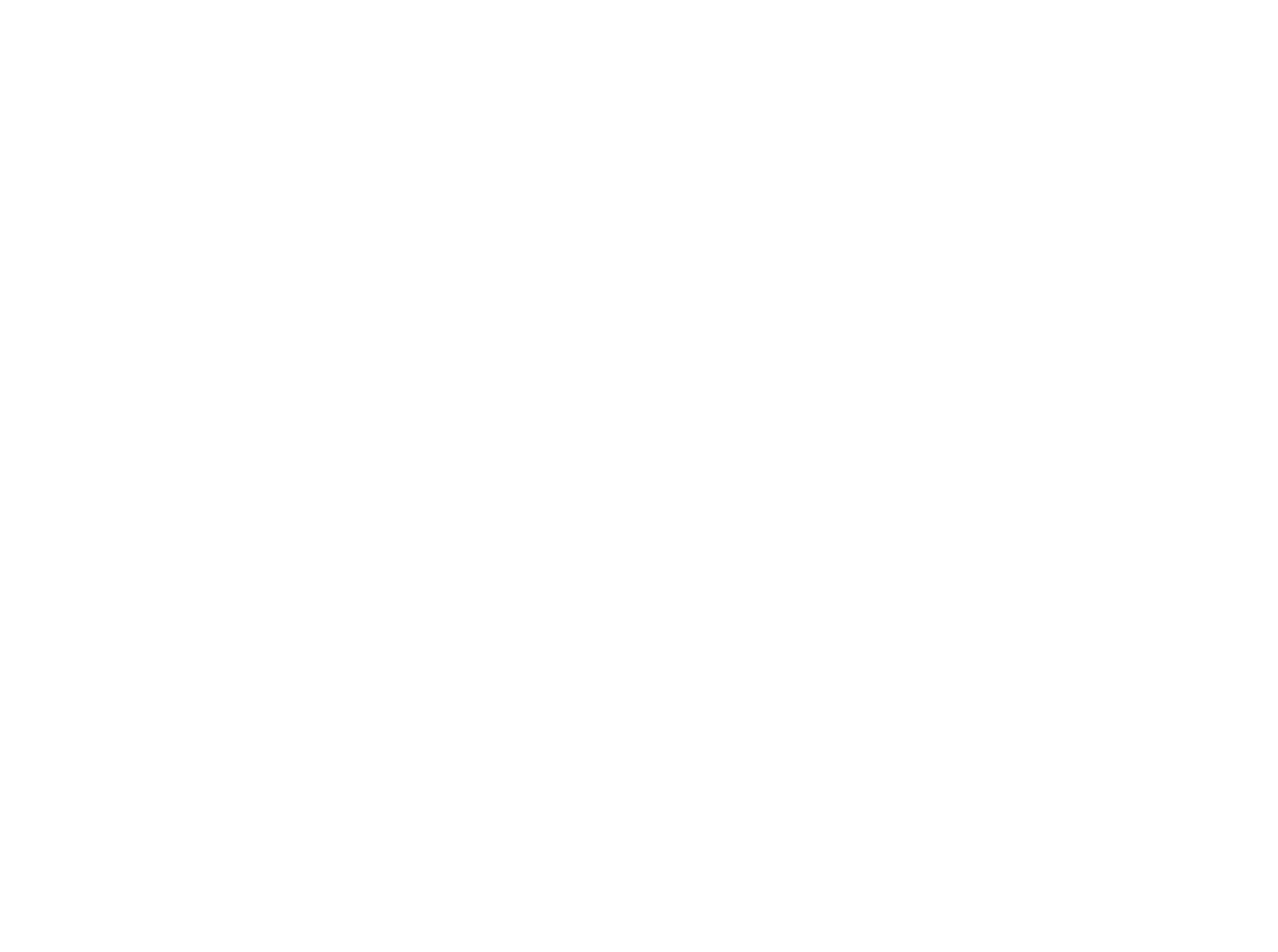 Introduction
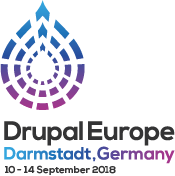 Introduction
What to expect
Story of one company, one team and one project
Account of personal experience and our approach to solving issues, not a scientific study
Goal: thinking, inspiration
Not a how-to guide, what worked for our team might not work elsewhere
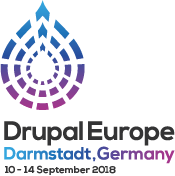 Introduction
Technological background
Project: Migration of Drupal 7-based frontends to a decoupled solution
New tech stack: Angular, Drupal 8, NodeJS, GraphQL
Focus: management challenges arising from a fundamental technological transformation
Lot of in-house experience with Drupal, no exposure to Angular and NodeJS. Engineers building PoC were later integrated into the team.
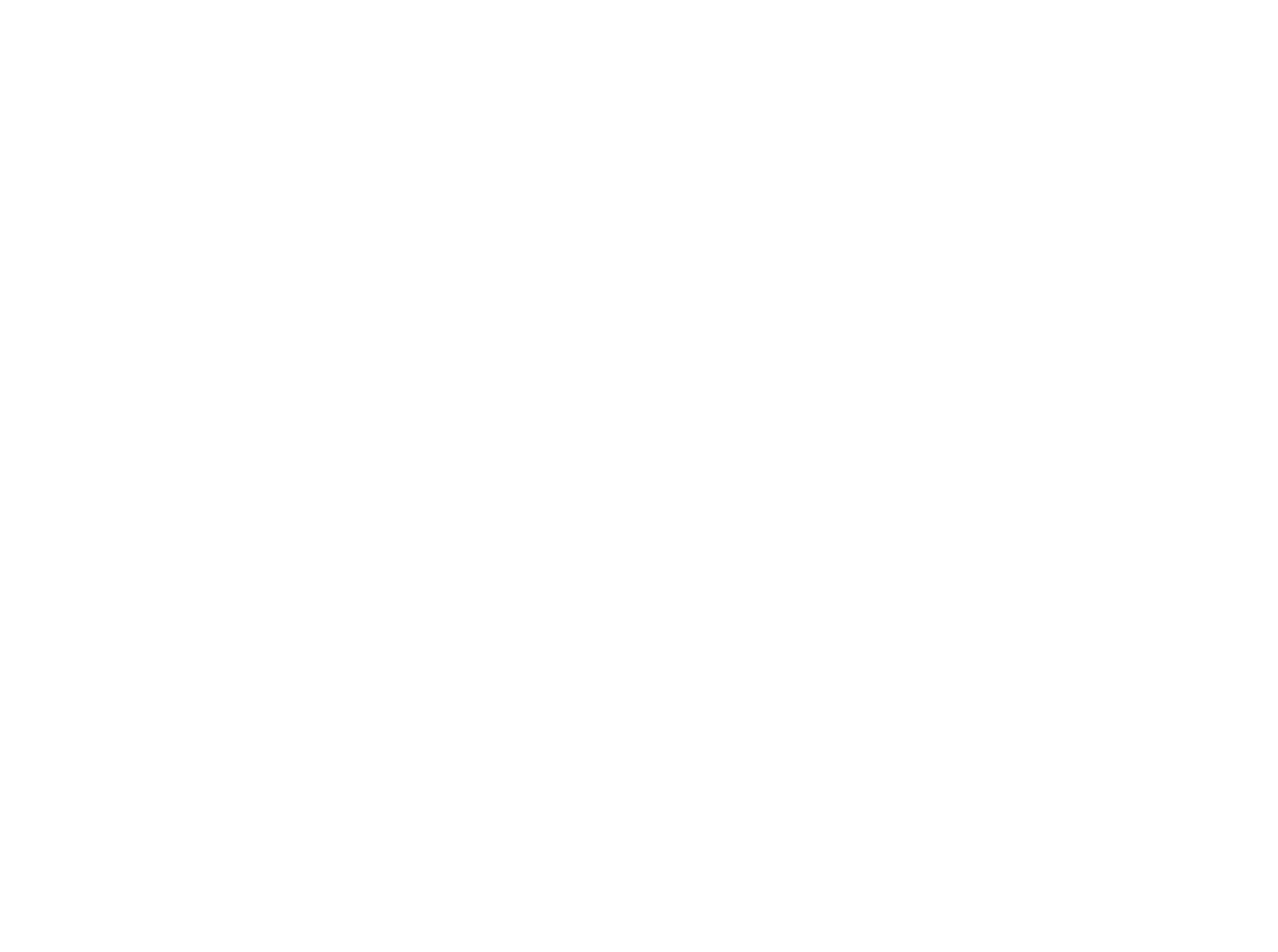 Failure as driver of progress
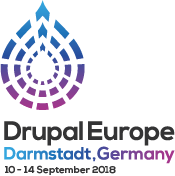 Failure as driver of progress
Symptoms of my struggle: demotivation and loss of enjoyment of work
Response to obstacle depends on personality, how much you are ready to change
Failure: unprepared for project’s transition form PoC phase
How to handle failure: adopt blameless attitude
How to stay focus on the big picture: make time to step out of daily routine
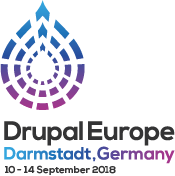 Failure as driver of progress
Failures expedite changes, they are drivers of progress.
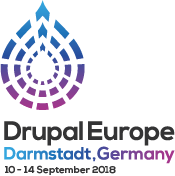 Failure as driver of progress
Specific problems:
Chaotic management of priorities
Team size and composition
Tense atmosphere
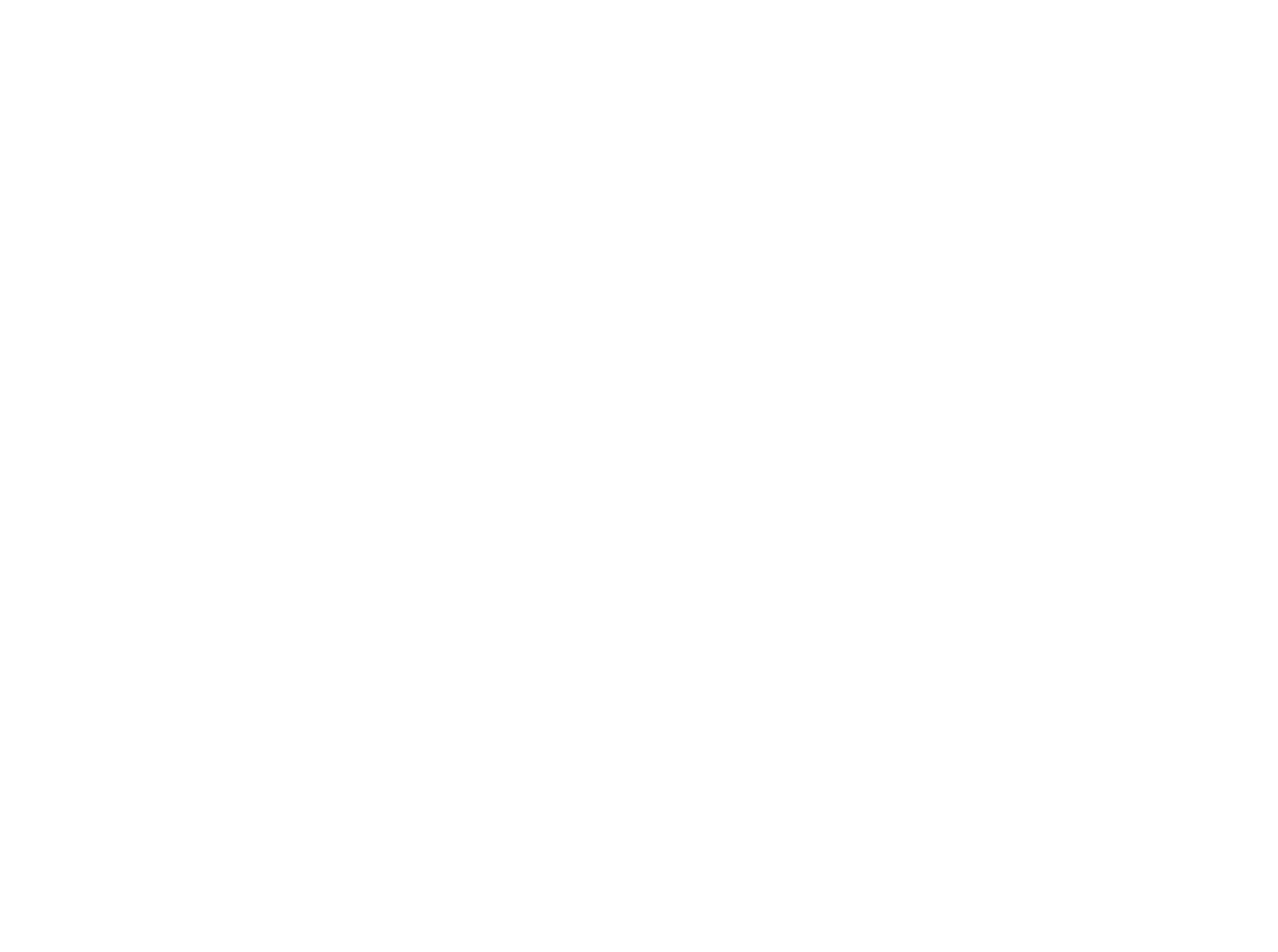 Problems and solutions
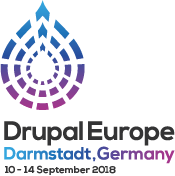 Problems and solutions
Chaotic management of priorities
Problem: Different views of priorities, focus on short-term goals, no longer-term planning
Our approach: Standardization of development workflow, focus on documentation and prioritization
Result: smoothly working distributed team
How to keep your sanity:  time management
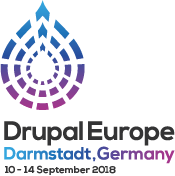 Problems and solutions
Chaotic management of priorities
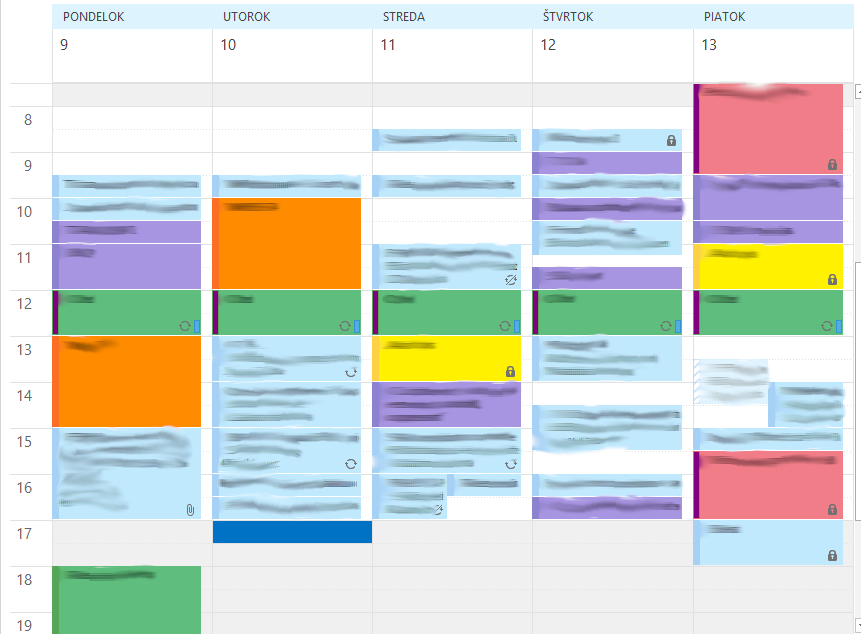 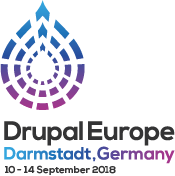 Problems and solutions
Team size and composition
Problem: Challenging job market
3 strategies:
	Expanding developers’ skills (midterm)
	Utilizing external suppliers (short term)
	Expanding team with junior members (long term)
Key to success: start with what you already have, think of the present and the future
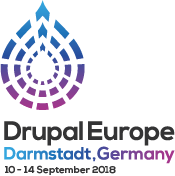 Problems and solutions
Team size and composition / Expanding developers’ skills
Problem: We had a pool of seasoned Drupal developers and at the same time needing more Angular capacities
Our approach: investment in the education of internal developers
Result: notable enhancement of the team and career development path for legacy developers
Key to success: adaptive mindset
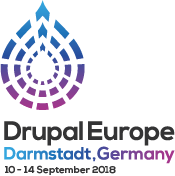 Problems and solutions
Team size and composition / Utilizing external suppliers
Problem: We had a solution to capacity issues for midterm, but not short term
Our approach: Integrate teams as much as possible, let externals participate in analysis and design phase
Result: capacity increase, expertise we can build on internally
Key to success: diversify to spread the risks
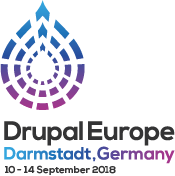 Problems and solutions
Team size and composition / Internal diversification
Problem: As project matures, there are usually more simpler than complex tasks
Our approach: expanding the team with junior developers
Result: Motivated juniors bring new energy to established team, opportunity to mentor for seniors and capacity increase in the long run
Key to success: trust your team and give people opportunities for self-realization
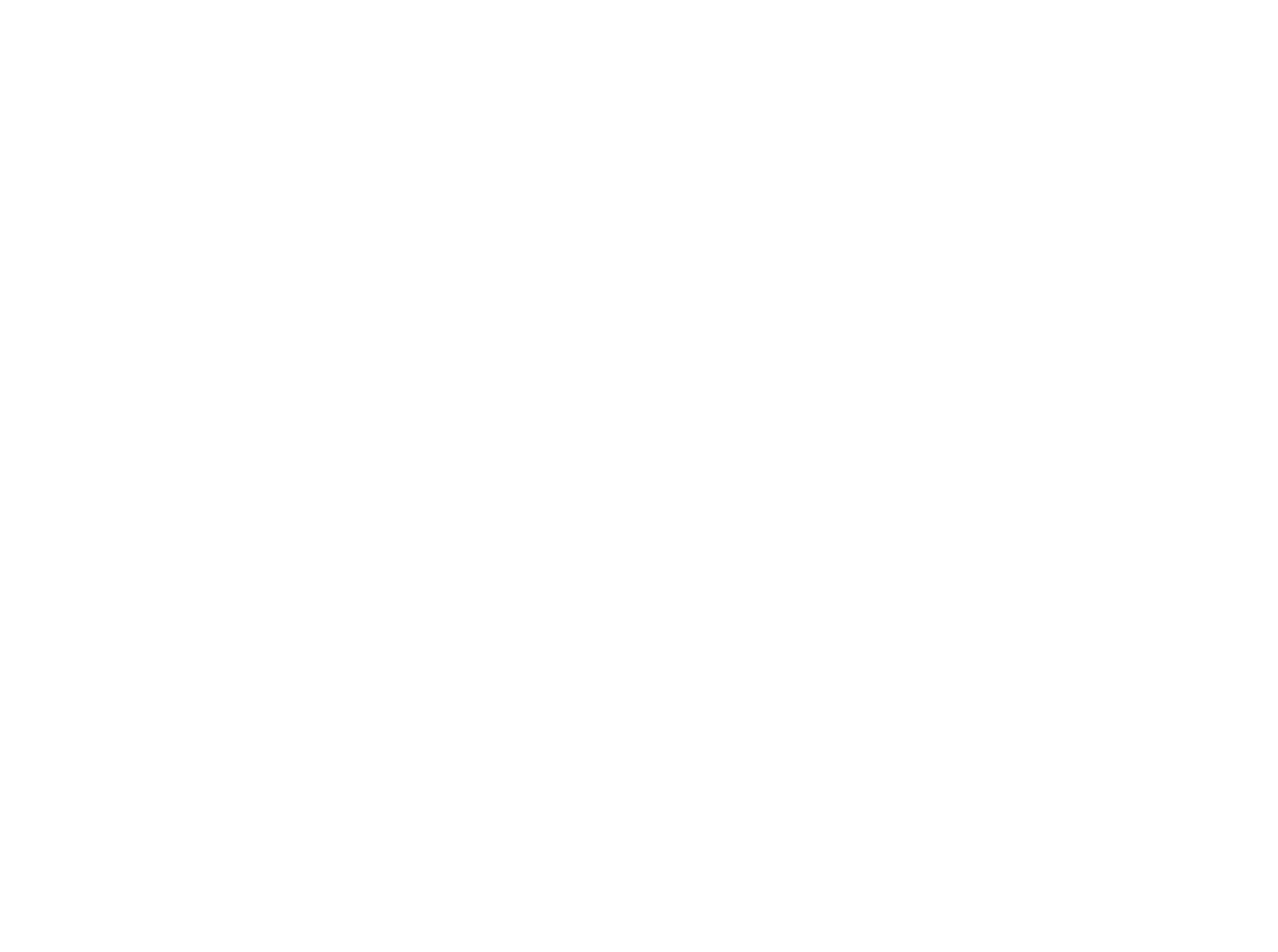 Final thoughts
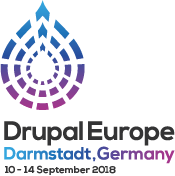 Final thoughts
Takeaways
Learn from your own and others’ failures
Focus on the big picture, present and future
Choose smart solutions, get the most out of them
Diversify whenever you can
Trust the people, build your success on people
Become a Drupal contributor Friday from 9am
First timers workshop
Mentored contribution
General contribution
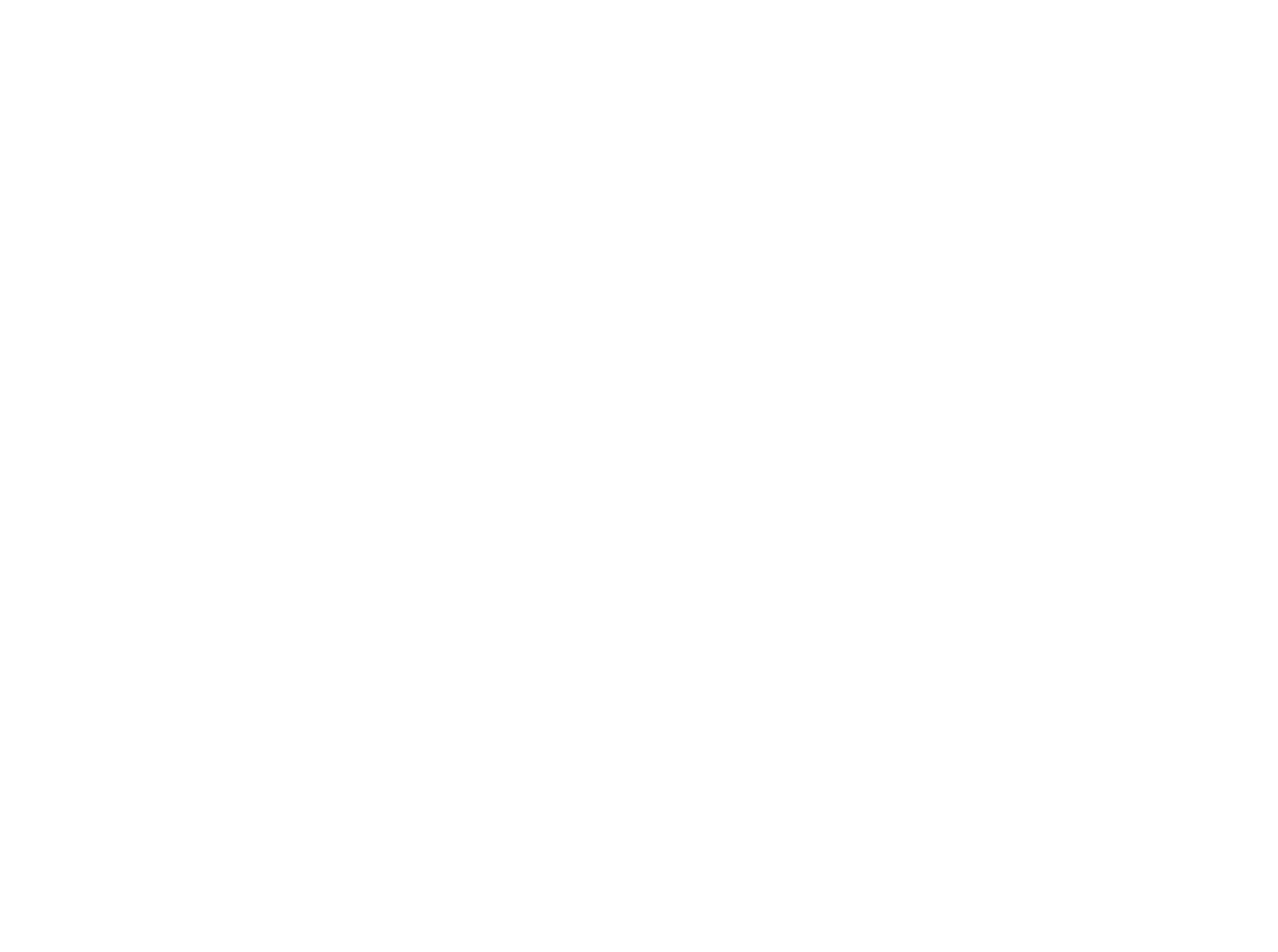 Thanks!
Questions? Answers.